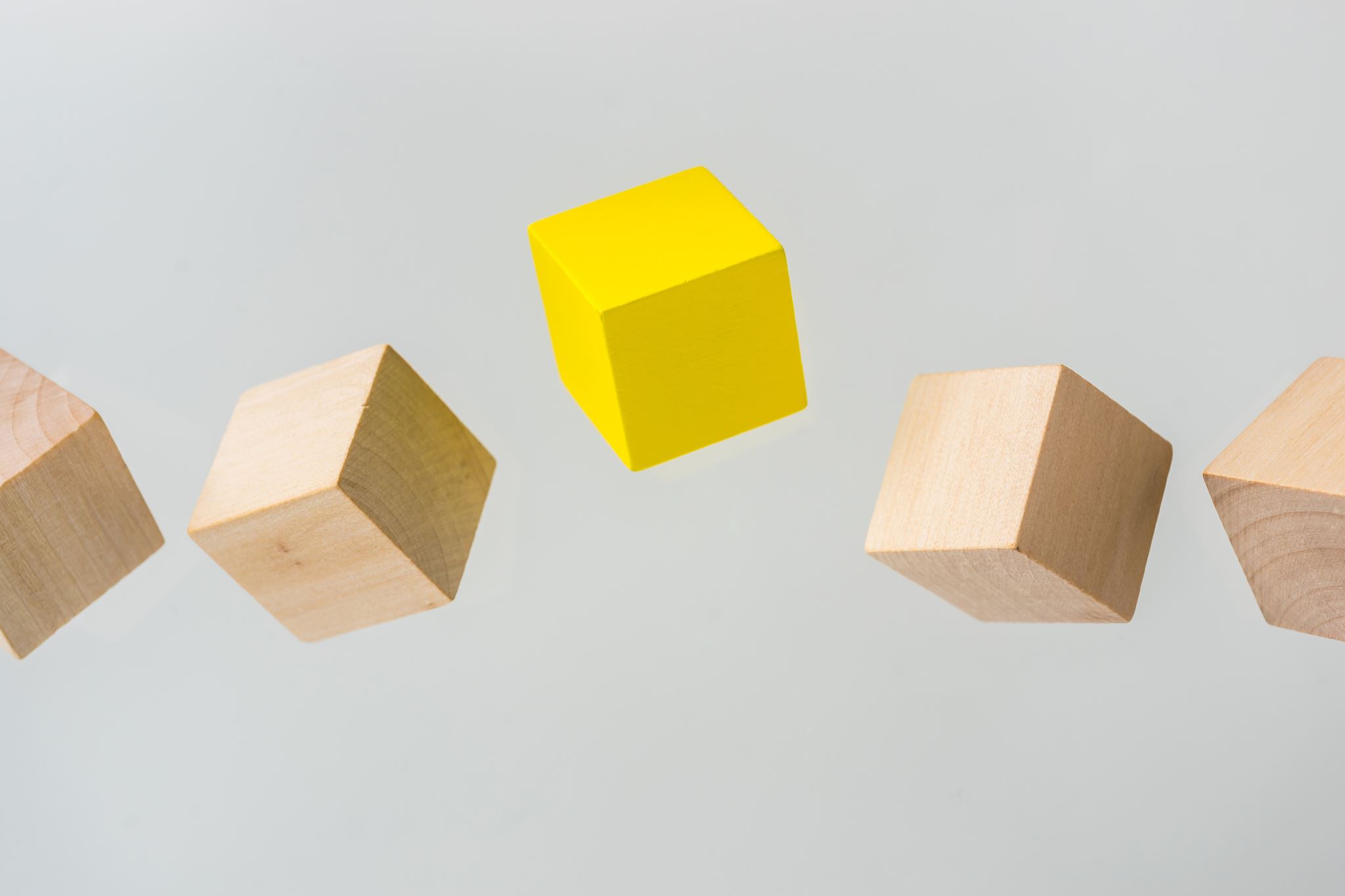 Madhusudan Upadya
Kasturba Medical College,
Mangalore
Chronic kidney disease
And anesthesia
Introduction
CKD is still an underdiagnosed but highly prevalent disease associated with worse postoperative outcomes. 
Patients with CKD are highly susceptible for further deterioration of renal function. 
Perioperative goals are risk stratification, maintenance of hemodynamic stability.
MU- CBE
2/23/2020
2
Definition of ckd
MU- CBE
2/23/2020
3
Kidney Disease: Improving Global Outcomes (KDIGO)workgroup
CKD is classified based on cause, GFR, and albuminuria category if these are present for more than 3 months (if symptoms do not last longer than 3 months, the diagnosis of CKD is not established and tests should be repeated). 
Divides CKD into 5 groups.
MU- CBE
2/23/2020
4
Definition of ckd
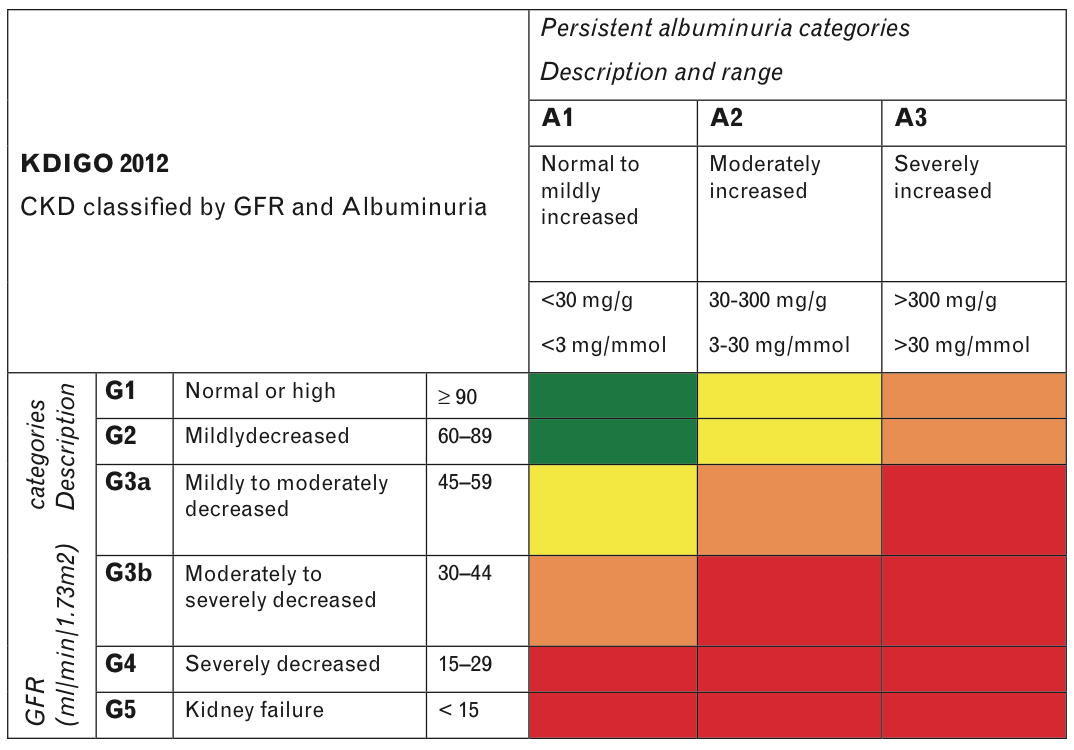 Green, low risk (if no other markers of kidney disease, no chronic kidney disease); 
Orange, high risk; 
Red, very high risk; 
Yellow, moderately increased risk.
MU- CBE
2/23/2020
5
Etiology of chronic kidney disease
MU- CBE
2/23/2020
6
Primary kidney diseases
Systemic
diseases
Diabetes, 
Systemic autoimmune diseases, 
Systemic infections, 
Drugs, 
Neoplasia
Diffuse, focal or crescentic proliferative glomerulonephritis; 
Focal and segmental glomerulosclerosis, 
Membranous nephropathy, 
Minimal change disease
Glomerular diseases
Etiology of chronic kidney disease
MU- CBE
2/23/2020
7
Primary kidney diseases
Systemic
diseases
Systemic infections, autoimmune, sarcoidosis, drugs, urate, environmental toxins, neoplasia
Urinary-tract infections, 
Stones, 
Obstruction
Tubulointerstitial diseases
Etiology of chronic kidney disease
MU- CBE
2/23/2020
8
Primary kidney diseases
Systemic
diseases
Atherosclerosis, hypertension, ischemia, cholesterol, emboli, systemic vasculitis, thrombotic microangiopathy, systemic sclerosis
ANCA-associated renal limited vasculitis, fibromuscular dysplasia
Vascular diseases
Etiology of chronic kidney disease
MU- CBE
2/23/2020
9
Primary kidney diseases
Systemic
diseases
Polycystic kidney disease, Alport syndrome, Fabry disease
Renal dysplasia, medullary cystic disease, podocytopathies
Congenital diseases
Etiology of chronic kidney disease
MU- CBE
2/23/2020
10
chronic kidney disease screening
MU- CBE
2/23/2020
11
Clinical factors
MU- CBE
2/23/2020
12
Systemic manifestations of ckd
MU- CBE
2/23/2020
13
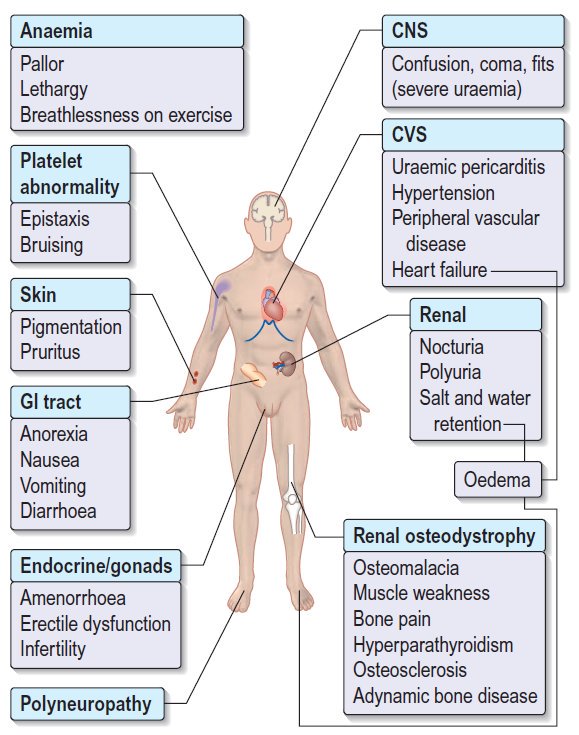 MU- CBE
2/23/2020
14
Clinical problems in patient with end stage renal disease
MU- CBE
2/23/2020
15
Clinical problems in patient with end stage renal disease
MU- CBE
2/23/2020
16
Preoperative assessment and optimization
MU- CBE
2/23/2020
17
Investigations
MU- CBE
2/23/2020
18
Special workup
MU- CBE
2/23/2020
19
Strategies for preoperative preparation
MU- CBE
2/23/2020
20
Recombinant erythropoietin (EPO) 
Rise of  hemoglobin  to  target  level  at  least  10  g/dl  
Decreases   postoperative   transfusion   requirement
Caution: worsening  of  hypertension, risk of CVA
Preop Hemodialysis
Within 24 hours prior to surgery
Reduce  risk  of  hypervolemia,  hyperkalemia  and  increased bleeding
Keep post  dialysis  weight  near  to  the dry weight of the patient – to avoid hypovolemia post-HD
MU- CBE
2/23/2020
21
Mx. of delayed  gastric  emptying  (stress,  uremia,  diabetes  mellitus  etc )
H2     receptor     antagonists
Proton  pump  inhibitors  
Prokinetic  drugs  like  metoclopramide
Magnesium  and  aluminum  containing  antacids  should  be  avoided
Rapid sequence induction
Rule out infections
Susceptible due to  uremia,   associated   comorbidities   like   diabetes, coupled to donor related acquired infection and    therapeutic    immunosuppression (in renal transplant recipients)
MU- CBE
2/23/2020
22
Antihypertensive     and     antianginal     medications     
are  to  be  continued  till  morning  of  surgery
Oral  hypoglycaemic agents 
Discontinued on the day of surgery 
Consider conversion to regular insulin regime
MU- CBE
2/23/2020
23
Low levels  of  albumin due  to 
Plasma  volume  expansion
Albumin redistribution
Exogenous loss (in peritoneal dialysis patients)
Decreased     albumin     synthesis.
Low  blood  albumin  level  predisposes  to  increased  free  fraction  of  drugs
Uremia  leads  to  disruption of blood brain barrier
Exaggerated  effect  of  the  anesthetic  agents
Dose modification in CKD
Volume  status
Acid  base  status
Increased  CNS sensitivity
MU- CBE
2/23/2020
24
Other concerns
Record patient’s weight – idea regarding volume status
Venous access may be difficult
Care of AV fistula 
Careful positioning
Renal osteodystrophy (fragile bone and joints)
Skin integrity diminished (susceptible to pressure-related injuries)
Sensory neuropathy
MU- CBE
2/23/2020
25
Other concerns
Hypothermia- 
Increase ambient temperature in OR
Heated humidifier to warm and moisten inspired gas
Forced-air convection blanket
IV fluid warmers
Increased risk of hepatitis and HIV in dialyzed patients
Universal precautions
Check serology reports
MU- CBE
2/23/2020
26
Nephroprotective strategies
MU- CBE
2/23/2020
27
Anesthetic agents in renal failure
MU- CBE
2/23/2020
28
Key concerns
Drugs excreted unchanged by kidney
Degree of protein binding (hypoalbuminemia)
Increase in volume of distribution (prolong elimination half-life)
Metabolic acidosis (more un-ionized, non-bound, active form of weakly acidic drugs)
Nephrotoxicity of drugs used
MU- CBE
2/23/2020
29
Induction agents and sedatives
Induction  with  thiopentone,  propofol  or  etomidate  using slow titrated doses can be done.
More sensitive to benzodiazepines and tranquilizers
Dexmedetomidine – primarily metabolized in liver; less protein binding in CKD
MU- CBE
2/23/2020
30
Induction agents and sedatives
Opioids
Short acting opioids like fentanyl  or  remifentanil 
Morphine  should  be  carefully  used  
morphine-6-glucuronide, its active metabolite can accumulate 
can lead to respiratory depression
MU- CBE
2/23/2020
31
Muscle relaxants
Succinyl choline
used with caution 
it can lead to hyperkalemia, especially when initial potassium levels >5 meq/l
Atracurium,    Cisatracurium,    Vecuronium,    Rocuronium and Mivacurium can be safely used.
MU- CBE
2/23/2020
32
Inhaled anesthetics
Reversal of CNS effects – dependent on pulmonary excretion
May cause transient reversible depression in renal function
Isoflurane   is   commonly  considered  agent  of  choice  as  minimal  amount  of  it  is  metabolised  and  there  is  reduced  production  of  fluoride  ions
Studies  have  failed  to  show  advantage  of  one  agent  over  the  other
MU- CBE
2/23/2020
33
analgesics
NSAIDs should be avoided
Acetaminophen – can be safely used
lifetime cumulative doses of acetaminophen do not have an adverse effect on CKD progression rate 
Weak opioid e.g. codeine phosphate or tramadol
Reduced doses are advisable in patients with eGFR<30, monitor closely for signs of toxicity
MU- CBE
2/23/2020
34
anticholinesterases
Prolonged duration of action
? “Recurarization” after reversal of NMBD in renal failure
Rule out other causes
MU- CBE
2/23/2020
35
Potential problems during emergence
Delayed recovery
Hypertension
Respiratory depression
Pulmonary edema
Vomiting,  Aspiration
MU- CBE
2/23/2020
36
Role of regional anesthesia
MU- CBE
2/23/2020
37
Preloading 
Both volume and type of fluid – decided on case-to-case basis
Hemodynamic instability
Sympathetic block super imposed on autonomic dysfunction
Coagulopathy 
Concerns with neuraxial blockade
Catheter-site infection
Postoperative sensory blockade should be followed up.
MU- CBE
2/23/2020
38
Perioperative kidney injury
MU- CBE
2/23/2020
39
Identification of patients at risk of developing acute kidney injury
Hemodynamic goals – to prevent organ hypoxia
Avoid a low MAP, even for a short period of time
Urine output does not predict postoperative AKI.
Avoid nephrotoxic drugs
Careful selection and use of IV fluids and vasopressors and appropriate blood management
MU- CBE
2/23/2020
40
Summary and conclusion
MU- CBE
2/23/2020
41
A strict preoperative evaluation and optimization can reduce morbidity and mortality.
Optimization of the patient with renal dysfunction need not only consider pre-existing renal function but also can reduce the possibility of acute kidney injury (AKI) in the post-operative period.
MU- CBE
2/23/2020
42
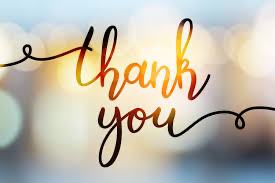 MU- CBE
2/23/2020
43
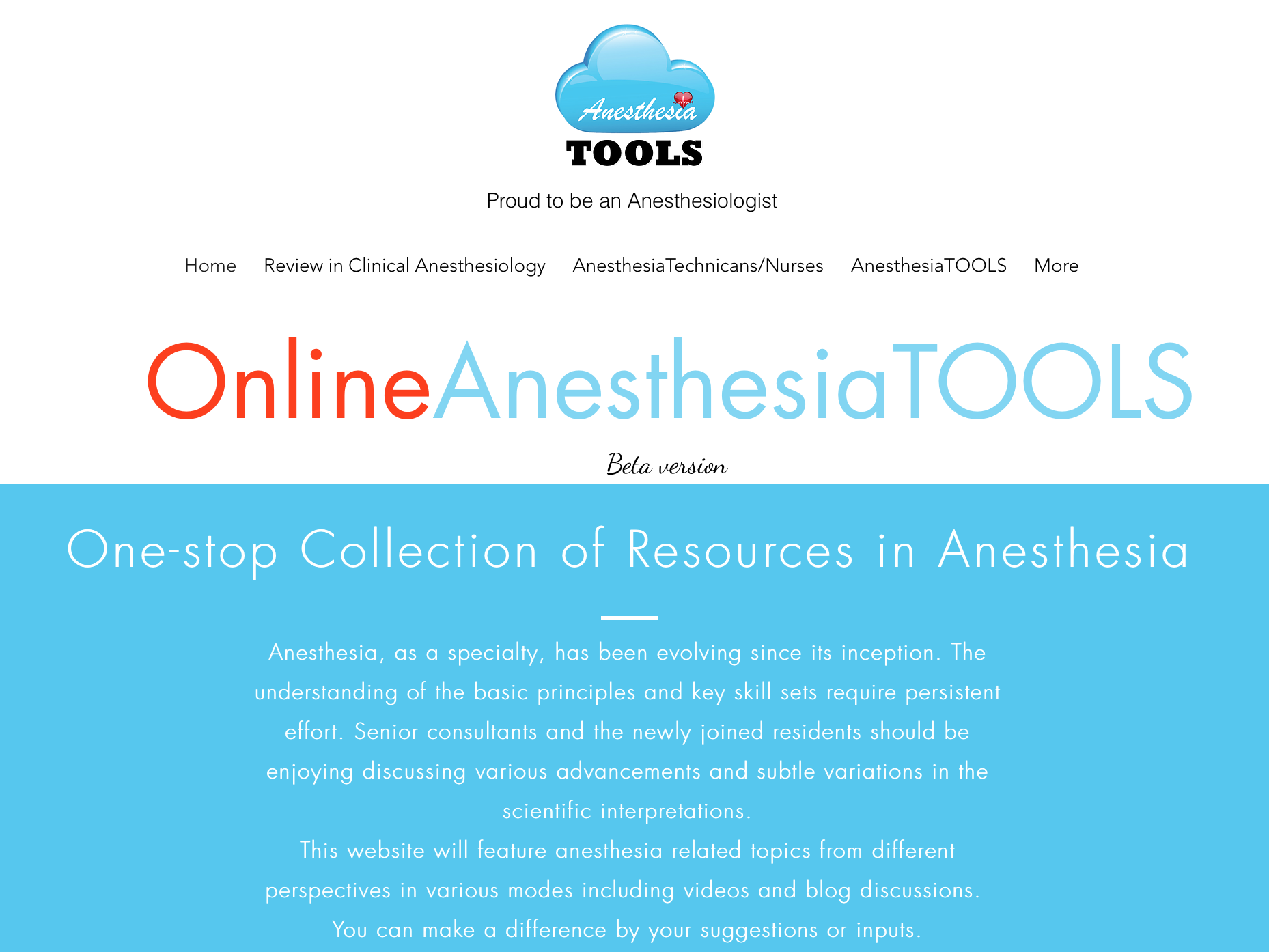 MU- CBE
2/23/2020
44
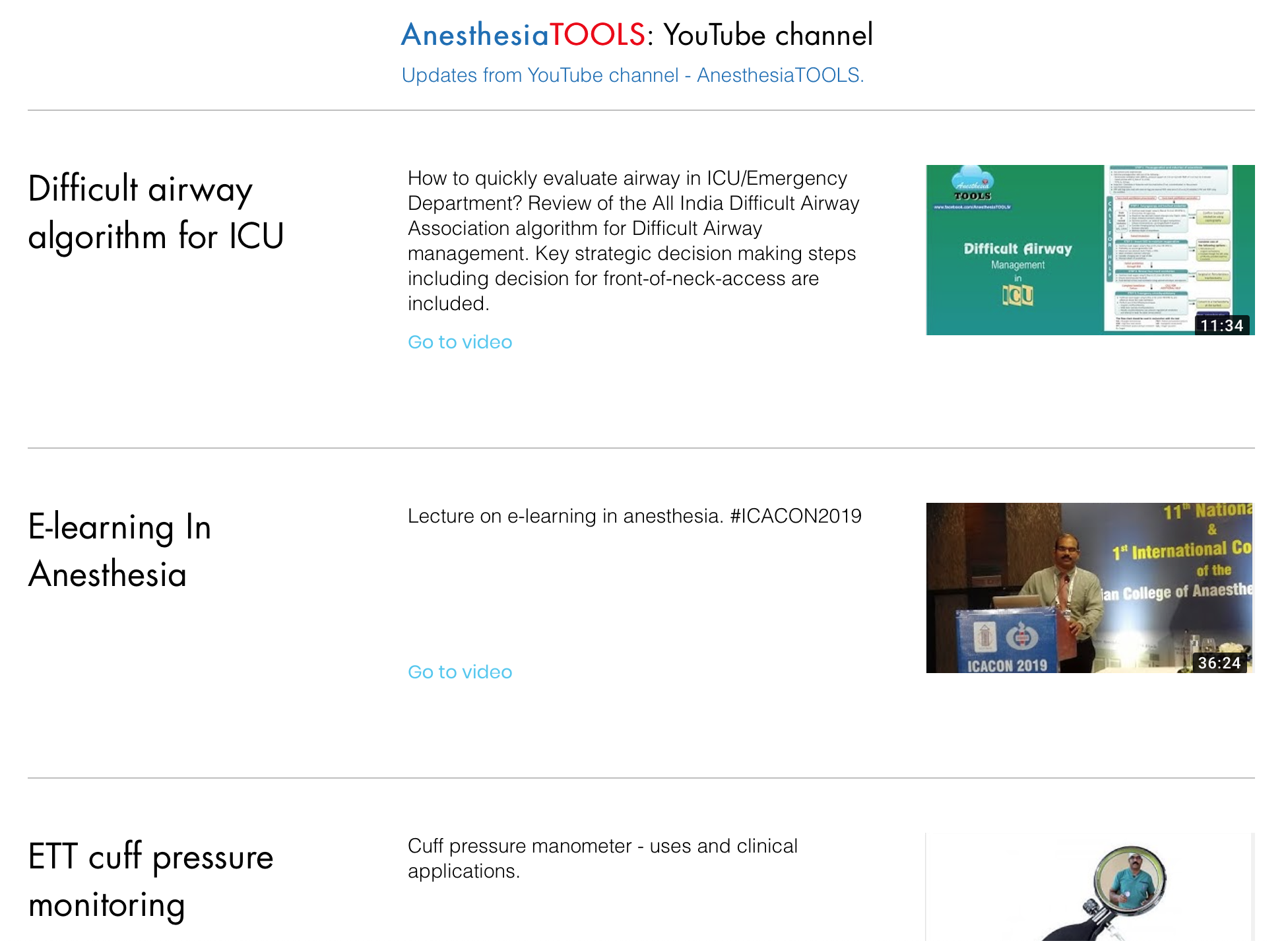 MU- CBE
2/23/2020
45